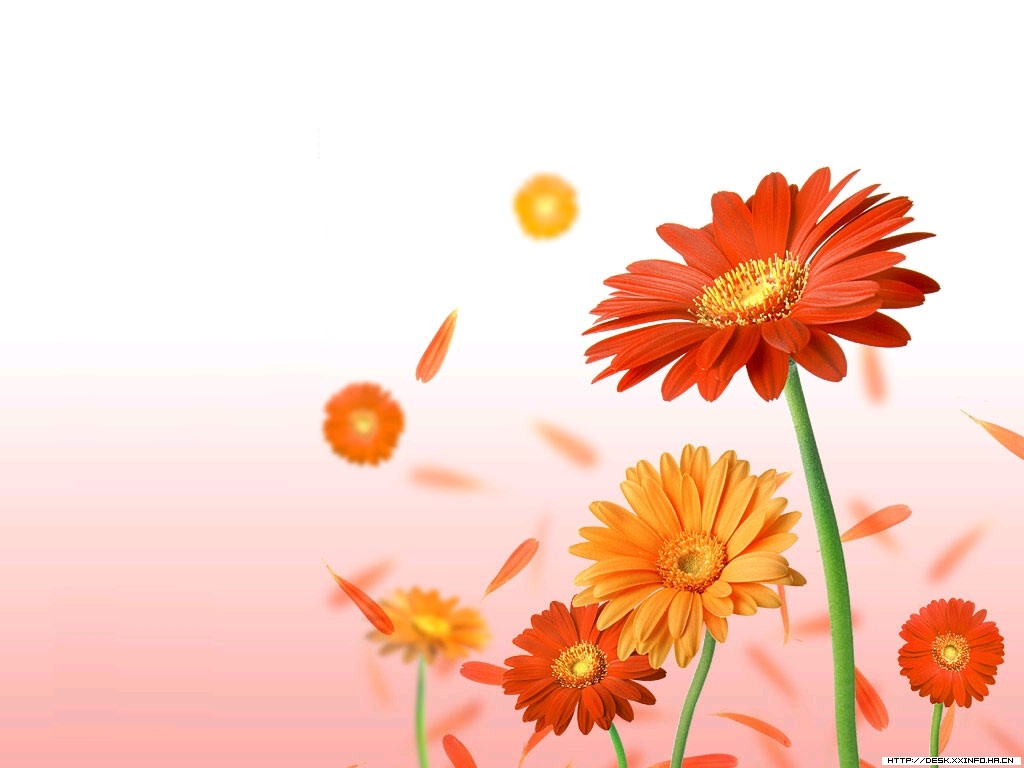 TRƯỜNG TRUNG HỌC CƠ SỞ ĐÔ THỊ VIỆT HƯNG
LỊCH SỬ 8
Người thực hiện : Đỗ Thuy
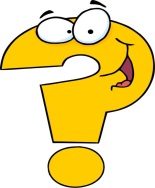 Quan sát những bức tranh sau và trả lời câu hỏi
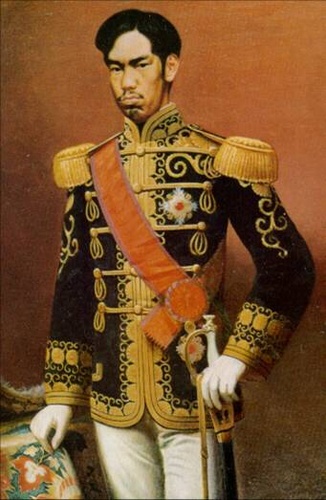 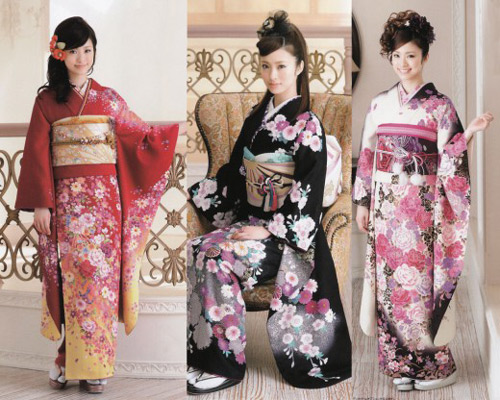 Đây là những biểu tượng của đất nước nào?
Thiên Hoàng Minh Trị
Những nội dung cơ bản
I. Cuộc Duy Tân Minh Trị
II. Nhật Bản chuyển sang giai đoạn đế quốc chủ nghĩa
III. Cuộc đấu tranh của nhân dân lao động Nhật Bản (giảm tải)
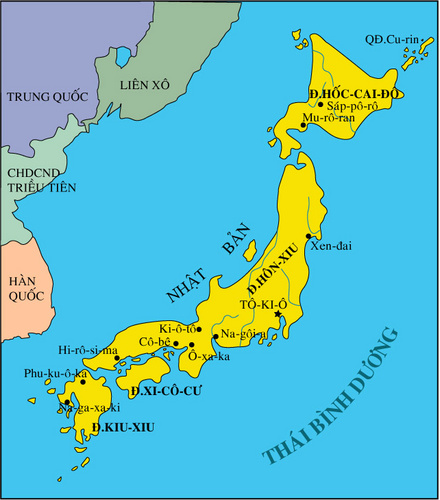 Là một quốc đảo hình vòng cung,có diện tích tổng cộng là 377.843 km2, nằm theo sườn phía đông lục địa châu Á. Mĩ danh “xứ sở hoa anh đào”, “đất nước mặt trời mọc”.
Lược đồ nước Nhật
I. Cuộc Duy Tân Minh Trị
1. Hoàn cảnh lịch sử
Hoàn cảnh ra đời của cuộc Duy Tân Minh Trị?
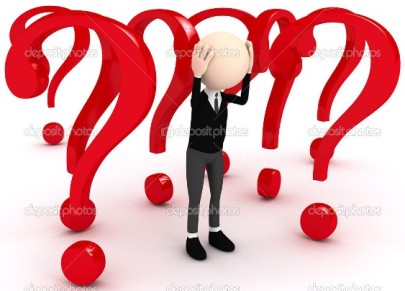 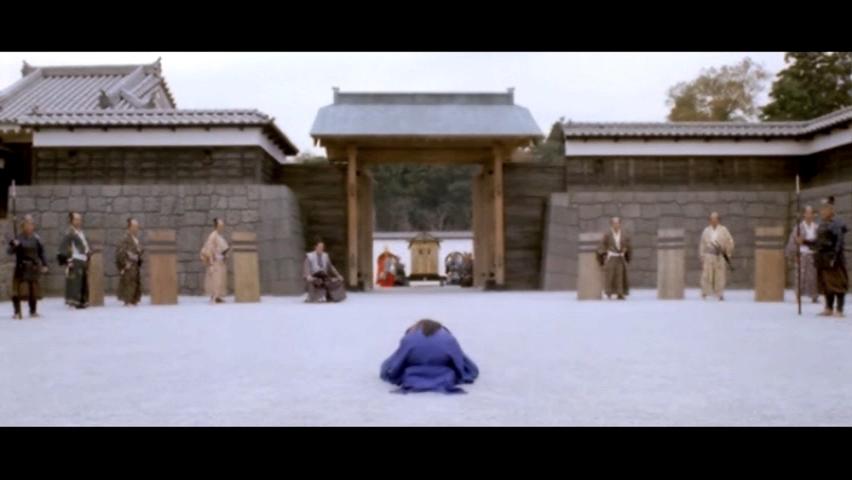 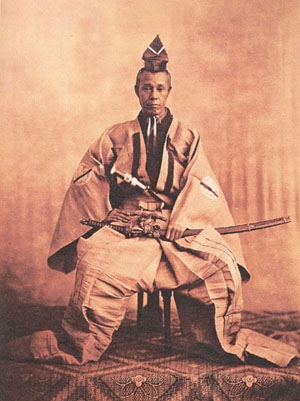 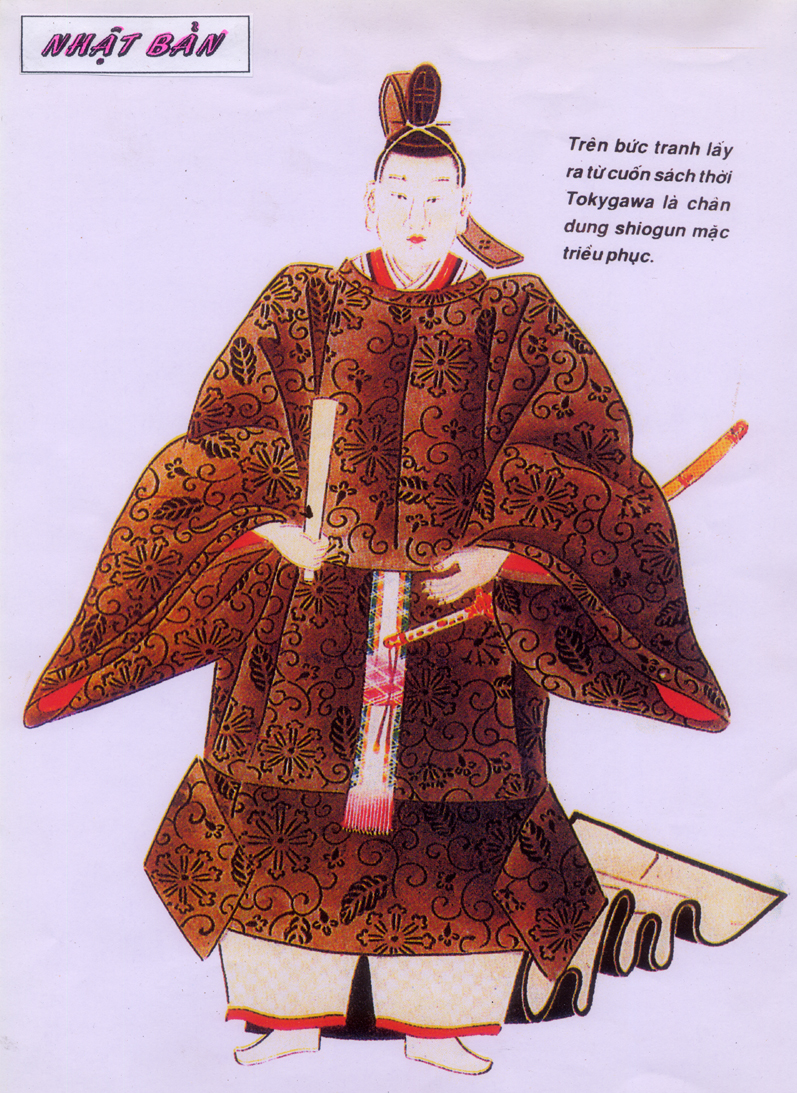 TƯỚNG QUÂN SÔ GUN
CẢNH TRƯỚC PHỦ TƯỚNG QUÂN
Tiếp tục duy trì chế độ phong kiến
Nhật Bản
Đổi mới, canh tân đất nước
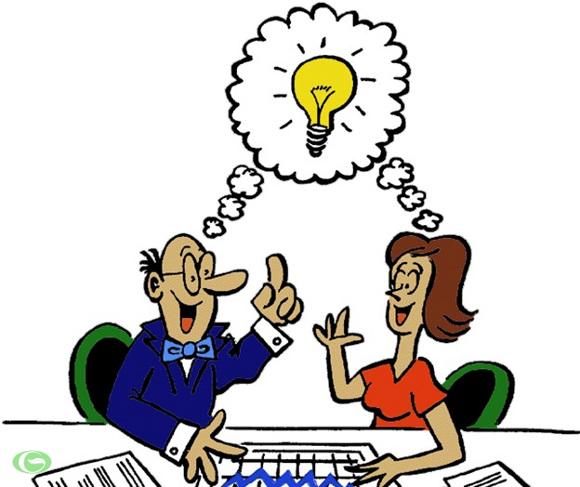 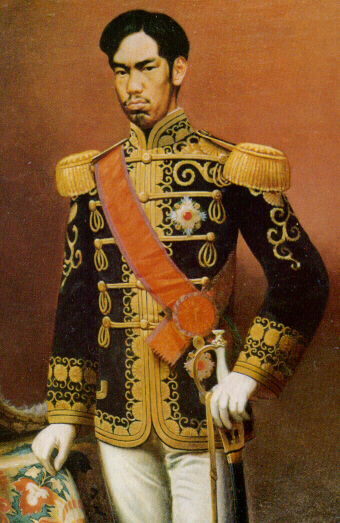 THIÊN HOÀNG MINH TRỊ
 (1852-1912)
Thiên hoàng Minh: Vua Mut-su-hi-tô, lên ngôi 1/1867 khi mới 15 tuổi. Ông là  người thông minh dũng cảm, biết theo thời thế và biết dùng người. Trước tình hình đất nước khủng hoảng bế tắc, Ông có quyết định sáng suốt đã tiến hành hàng loạt cải cách tiến bộ để canh tân đất nước. Đưa đất nước thoát khỏi chế độ thuộc địa, trở thành nước tư bản.
2. Nội dung
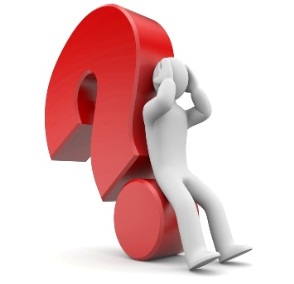 Trình bày những nội dung cơ bản của cuộc cải cách Duy Tân Minh Trị?
- Hình thức: Thảo luận nhóm và hoàn thành vào phiếu học tập
- Thời gian: 5’
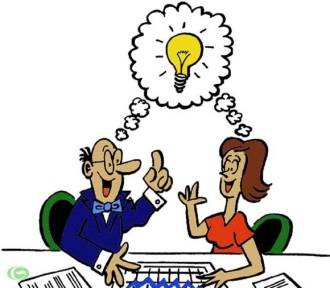 Nội dung của cải cách Duy Tân Minh Trị
Nội dung
Lĩnh vực
- Bãi bỏ chế độ nông nô
Kinh tế
- Đưa quý tộc, đại tư sản lên nắm quyền
- Thống nhất tiền tệ, xóa bỏ độc quyền ruộng đất
Chính trị, xã hội
- Xây dựng cơ sở hạ tầng phục vụ giao thông, liên lạc…
-  Giáo dục bắt buộc, chú trọng khoa học – kĩ thuật trong giảng dạy
Văn hóa, giáo dục
- Cử học sinh giỏi đi du học ở phương Tây
- Quân đội huấn luyện theo kiểu phương tây,  thực hiện chế độ nghĩa vụ quân sự.
Quân sự
Kĩ thuật đóng tàu, sản xuất vũ khí…. phát triển
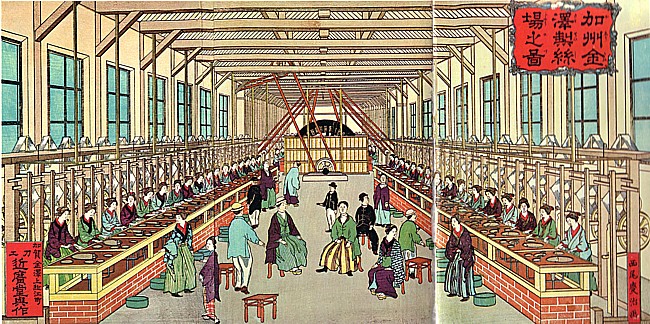 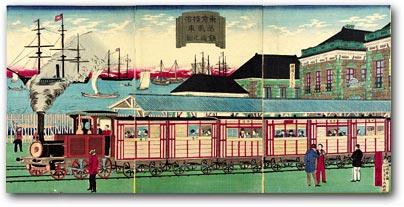 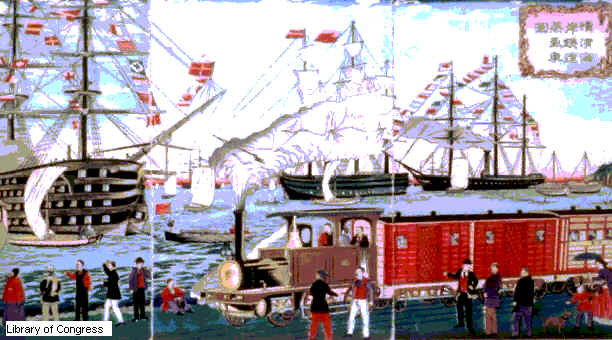 Một công xưởng của Nhật theo công nghệ phương Tây khoảng thập niên 1880
Xe lửa từ Tokyo Yokohama
Phương tiện giao thông sau  cuôc Minh Trị duy tân
Qua những bức hình này em có nhận xét gì về đất nước Nhật sau cuộc Duy tân Minh Trị?
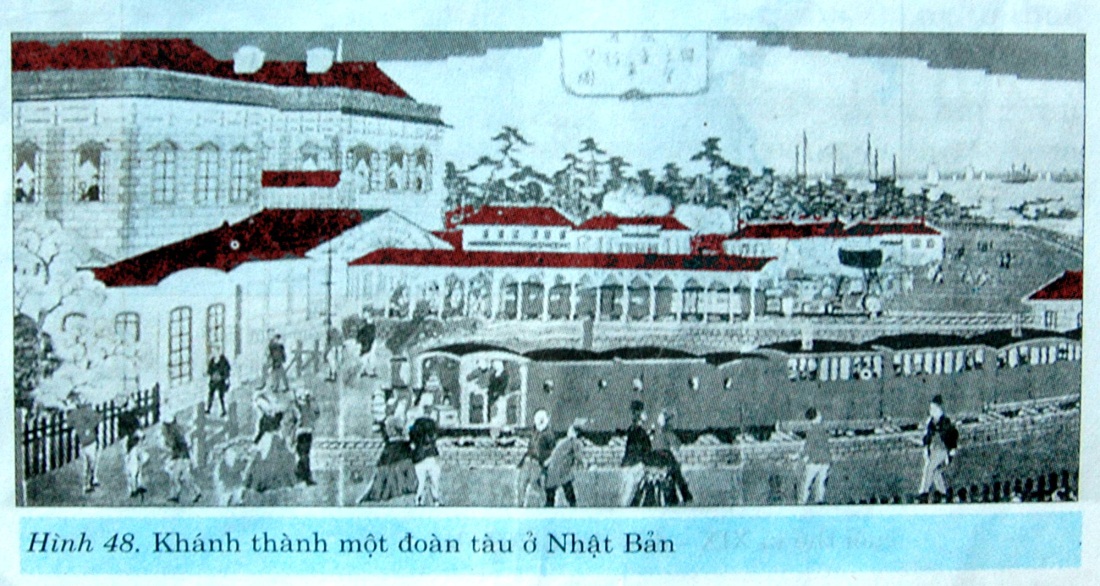 Hình thức: Thảo luận nhóm đôi
Thời gian: 3’
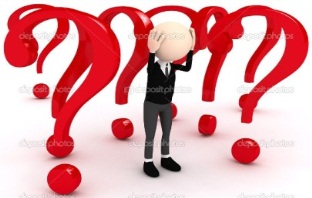 Nhật Bản thoát khỏi nguy cơ trở thành một nước thuộc địa
Phát triển thành một nước tư bản công nghiệp
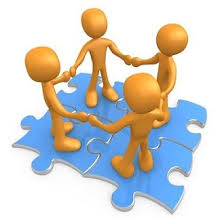 II. Nhật Bản chuyển sang giai đoạn chủ nghĩa đế quốc
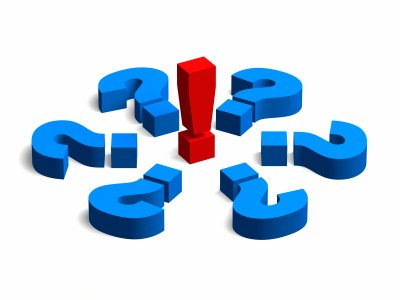 Nhật Bản chuyển sang chủ nghĩa đế quốc trong hoàn cảnh nào?
Hình thức: Thảo luận nhóm lớn
Thời gian: 5’
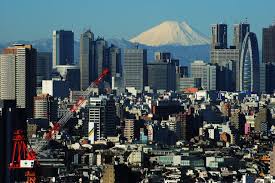 Một nhà báo miêu tả: “….Anh có thể đi đến Nhật trên chiếc tàu thủy của hãng Mit-su-bi-shi , tàu chạy bằng than đá của Mit-su-bi-shi, cập bến của Mit-su-bi-shi, sau đó đi đến tàu điện của Mit-su-bi-shi, đóng, đọc sách do Mit-su-bi-shi, xuất bản, dưới ánh bóng điện do Mit-su-bi-shi, chế tạo…”
Mitsubishi (1870): Đây là tập đoàn lớn nhất của Nhật
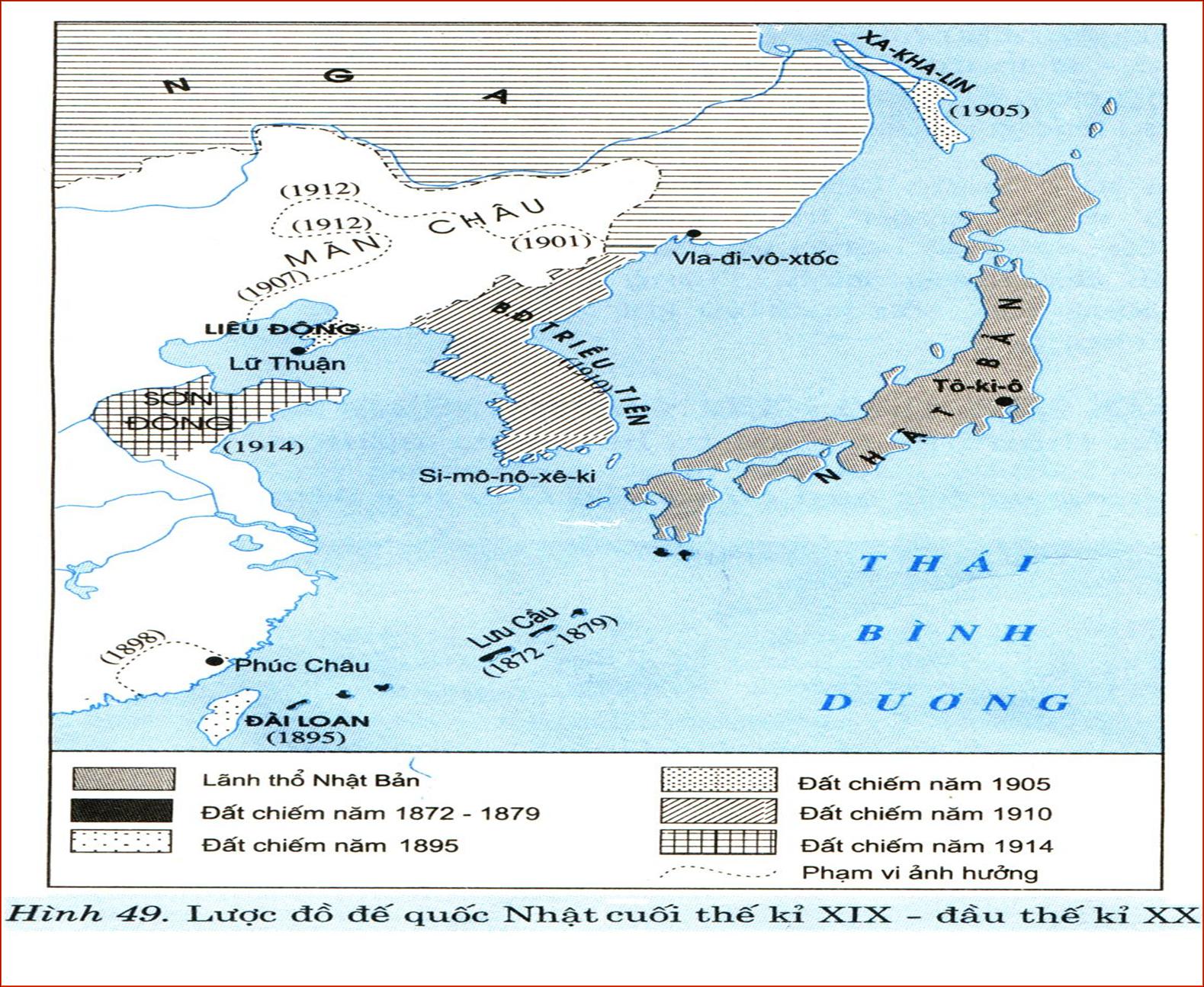 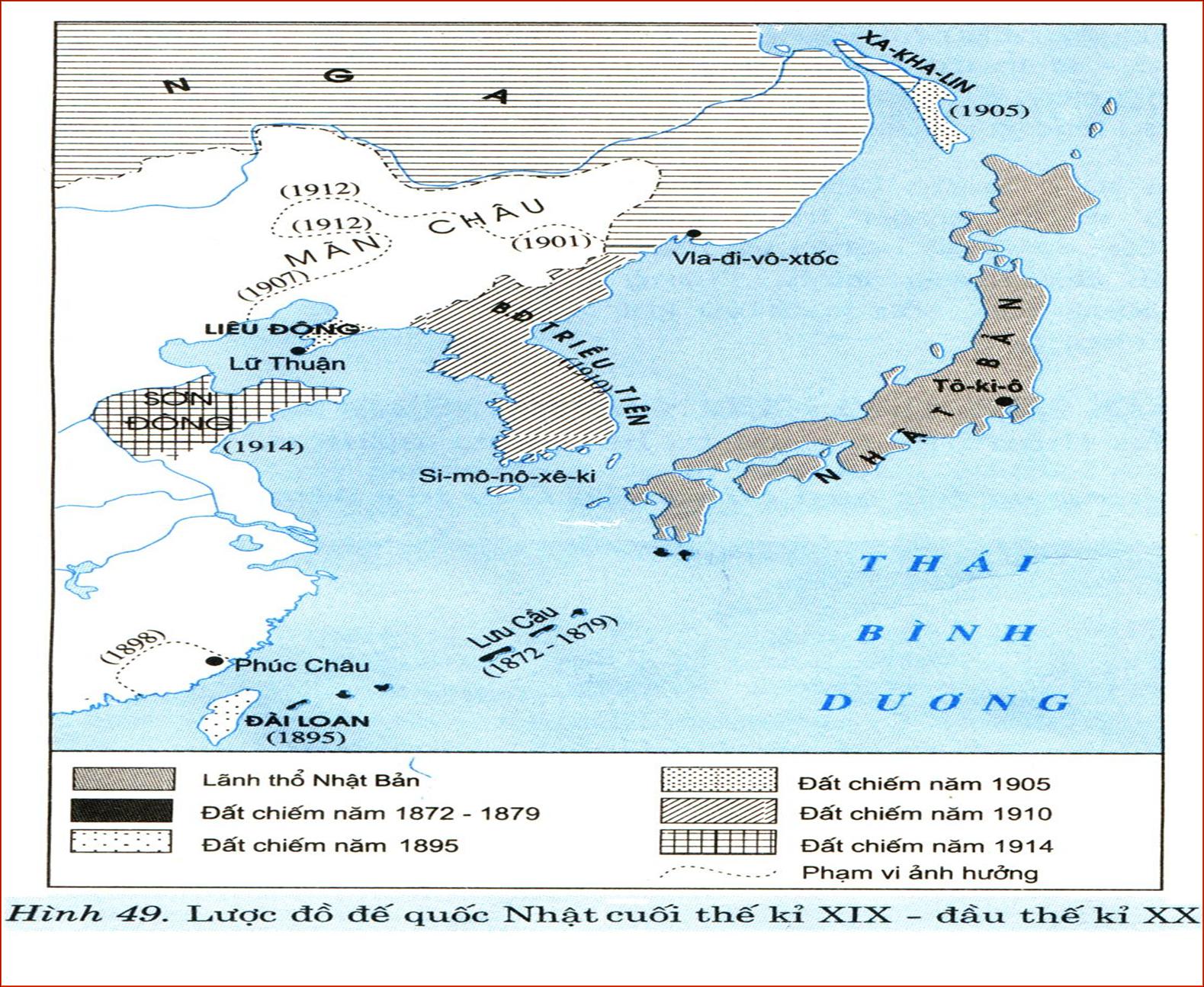 NĂM 1872-1875: CHIẾM LƯU CẦU
NĂM 1895: CHIẾM ĐÀI LOAN
NĂM 1905: CHIẾM PHÍA NAM ĐẢOXA-KHA-LIN VÀ LIÊU ĐÔNG, LỮ THUẬN
NĂM 1910: CHIẾM BÁN ĐẢO TRIỀU TIÊN
NĂM 1914: CHIẾM SƠN ĐÔNG
Đặc điểm của chủ nghĩa đế quốc Nhật Bản?
Chủ nghĩa đế quốc quân phiệt, hiếu chiến
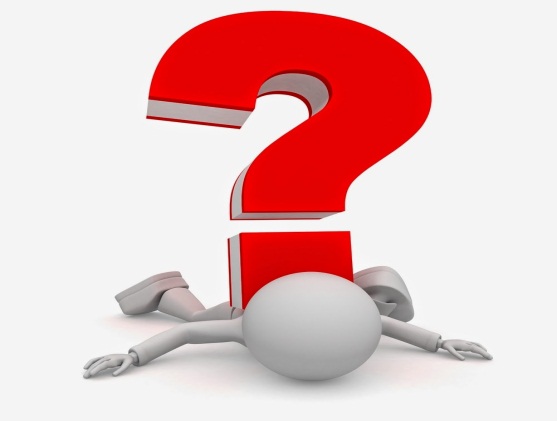 III. Cuộc đấu tranh của nhân dân lao động Nhật Bản (giảm tải)
Tìm và đọc tư liệu
Đảng xã hội Dân chủ Nhật Bản
Ca-tai-a-ma Xen
Phong trào cách mạng năm 1906
MỐI QUAN HỆ VIỆT NAM – NHẬT BẢN
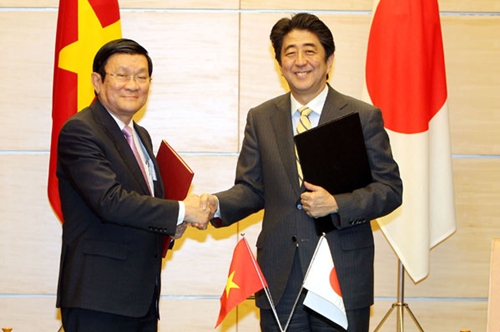 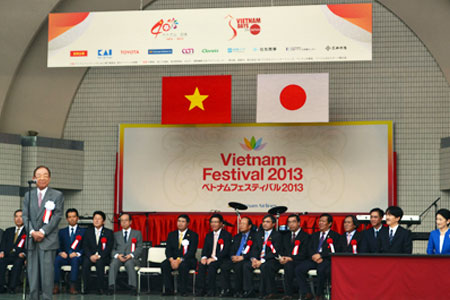 Quân chủ chuyên chế
Chủ nghĩa tư bản
Nhật Bản
Chủ nghĩa đế quốc
Phong trào đấu tranh của nhân dân
DặN dò
Học bài
Đọc lại toàn bộ kiến thức đã học
Làm câu hỏi ôn tập chuẩn bị cho tiết ôn tập sắp tới
Cám ơn thầy cô và các con đã chú ý lắng nghe